The Great Kindness Challenge Spirit Week
February 14 - 18th 2022
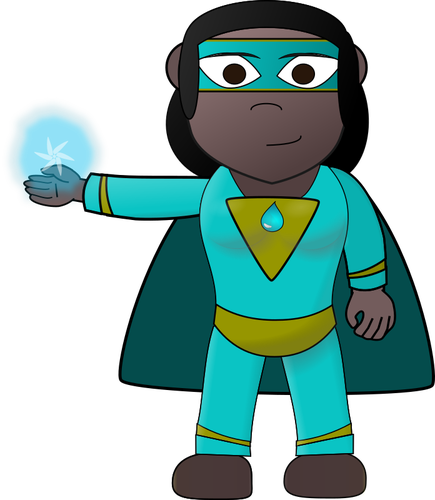 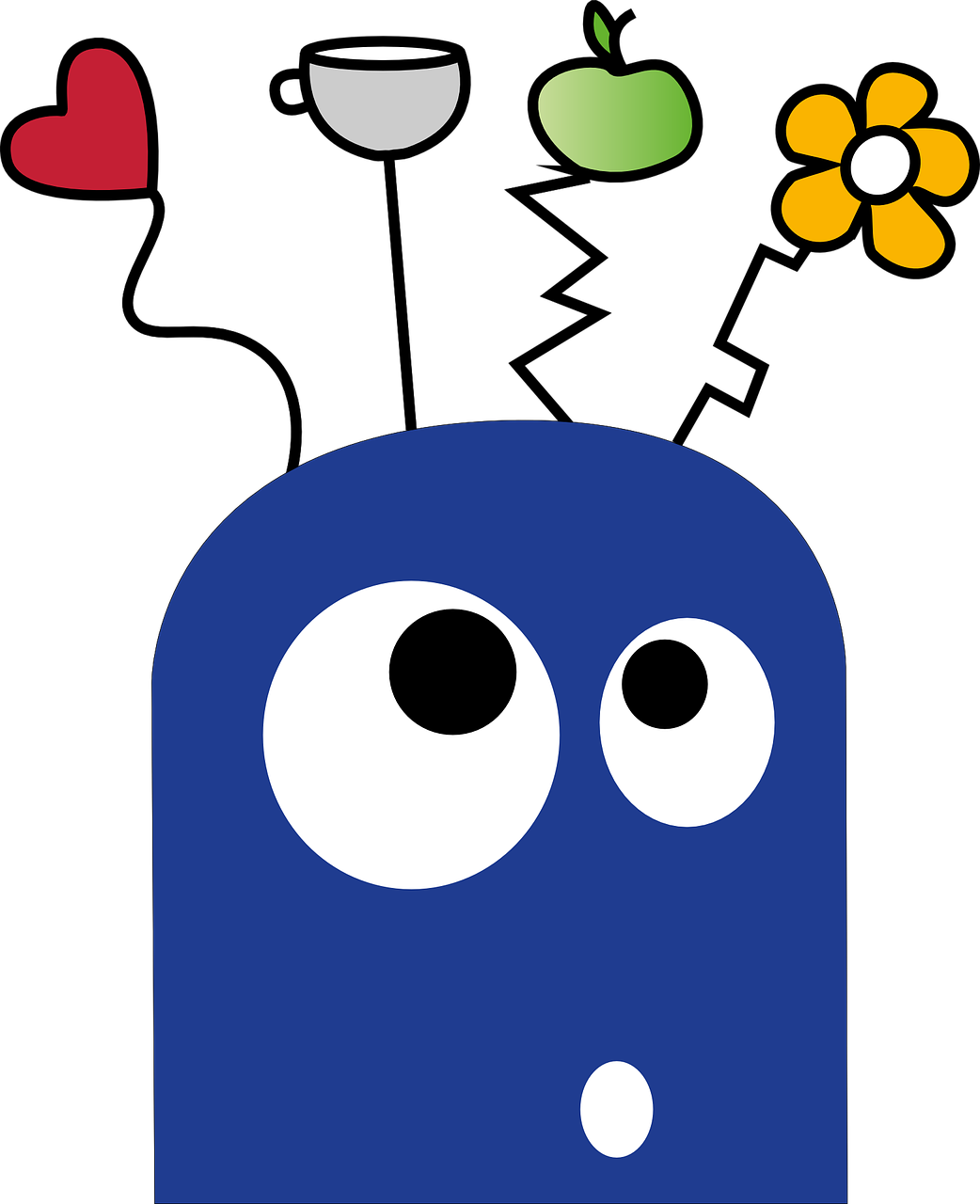 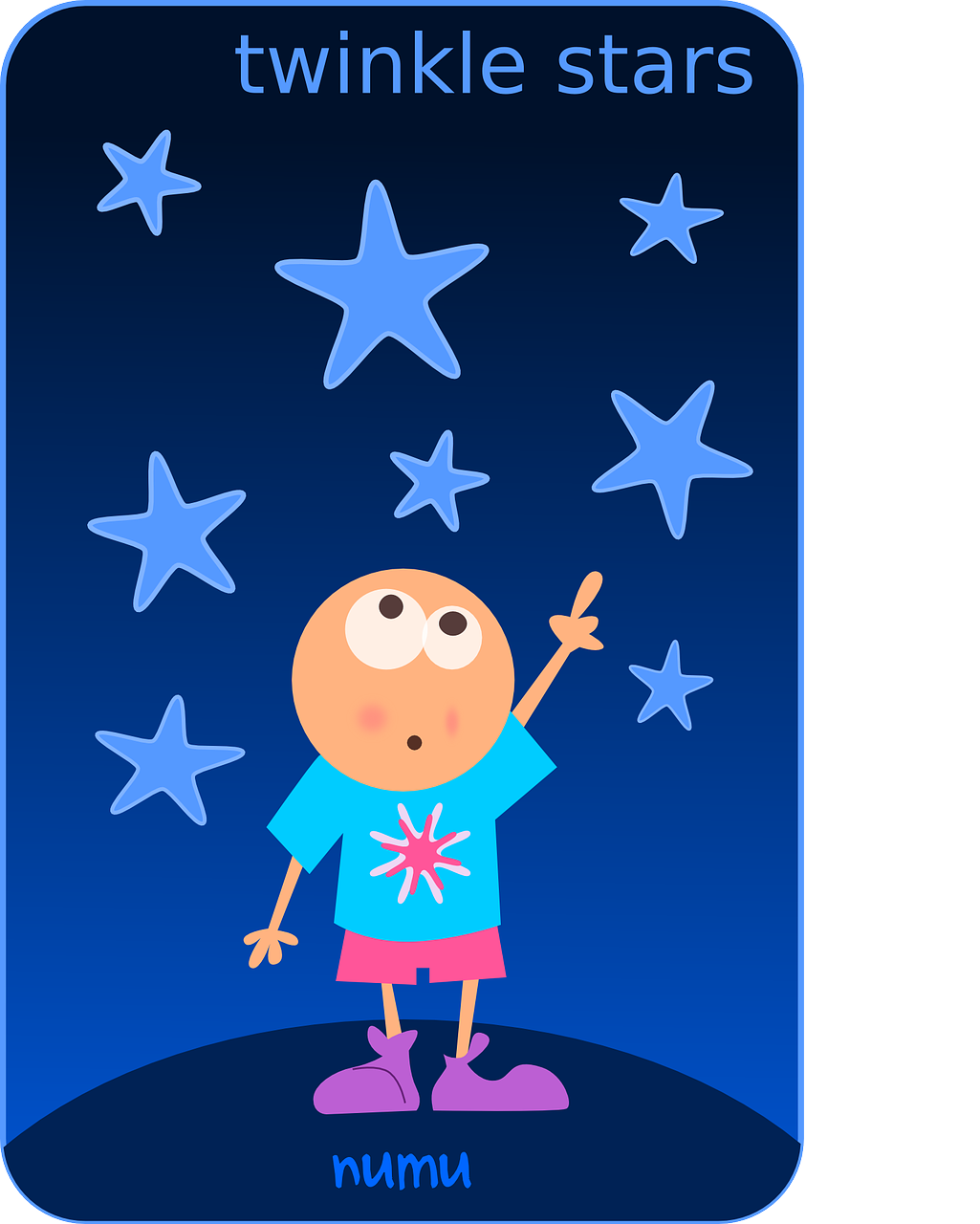 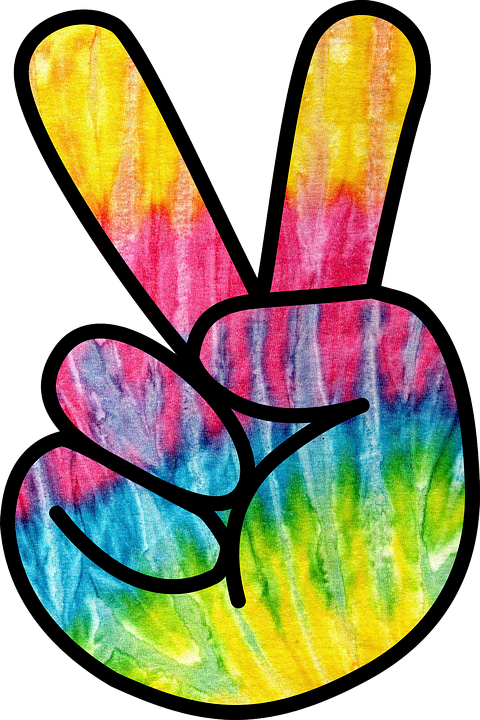 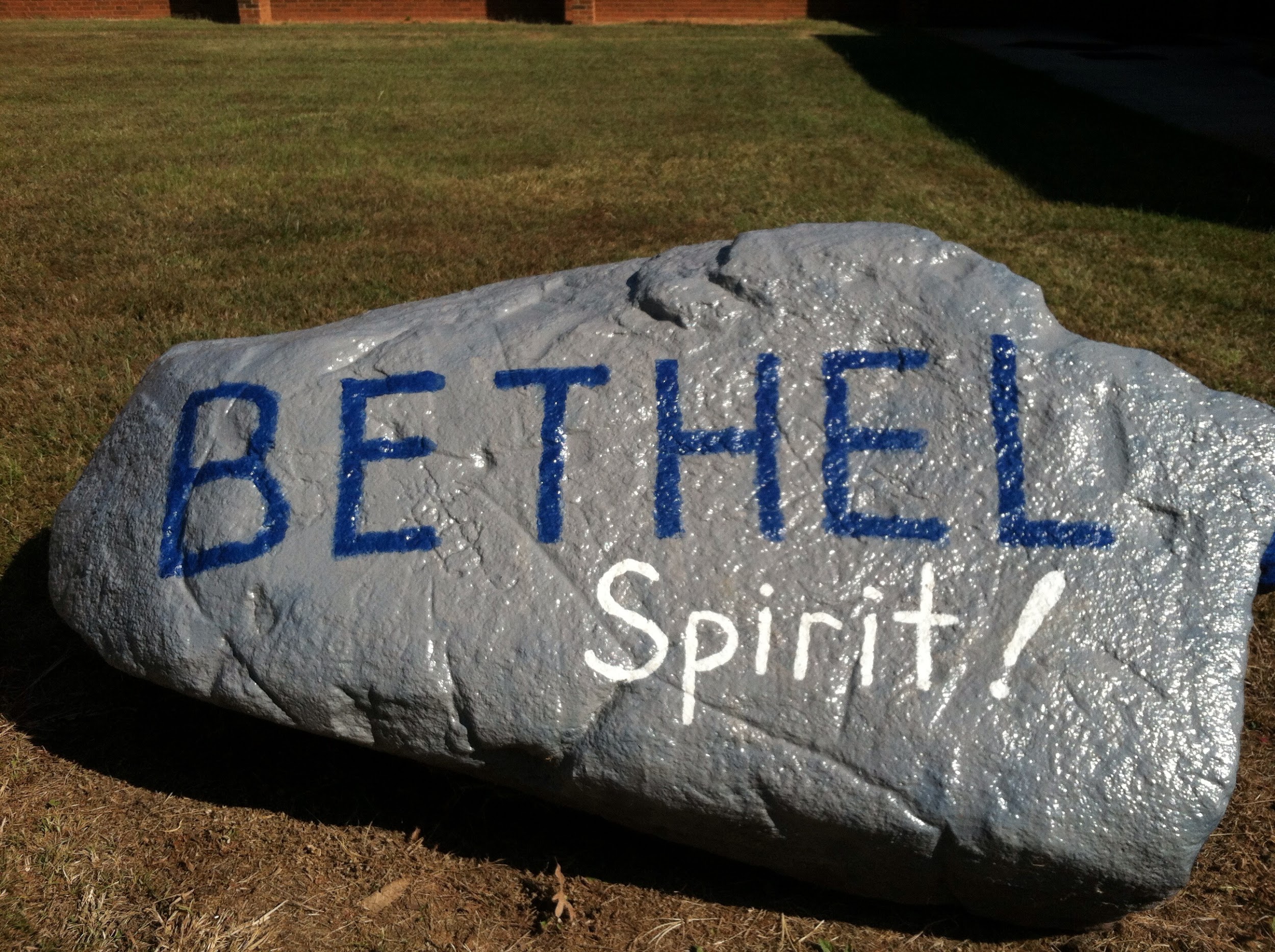